Agriculture
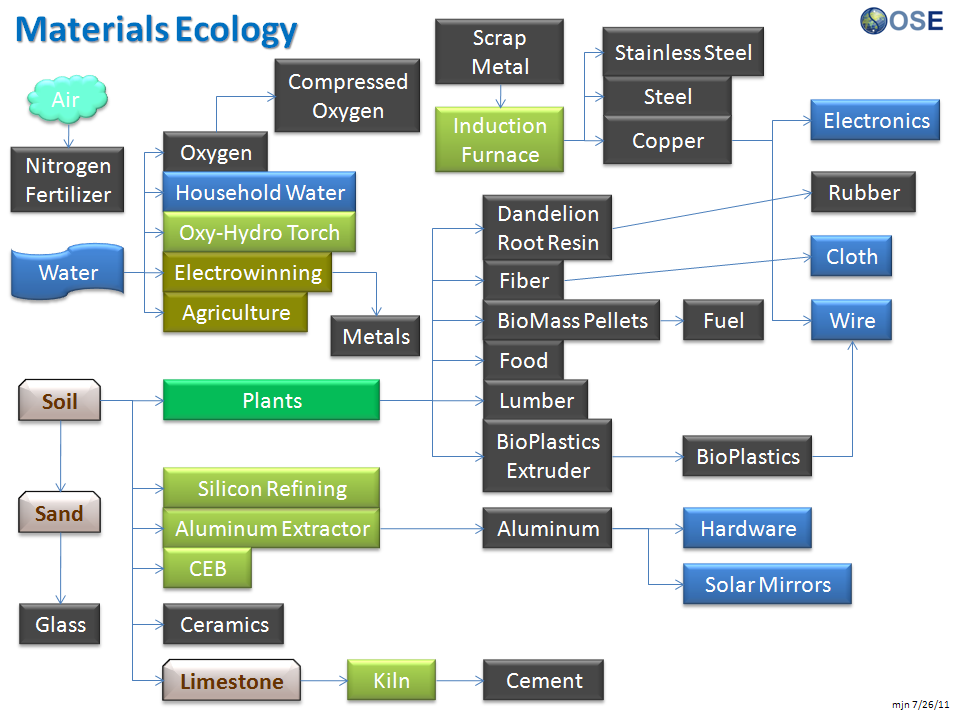 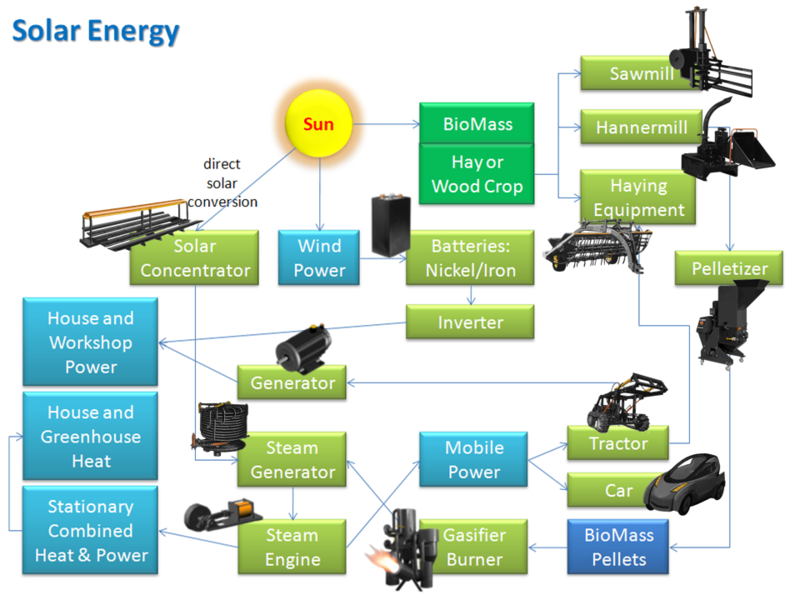 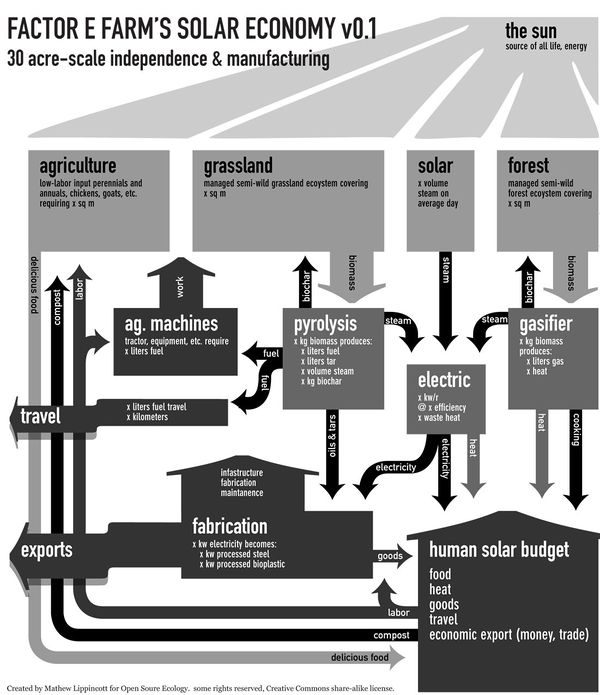 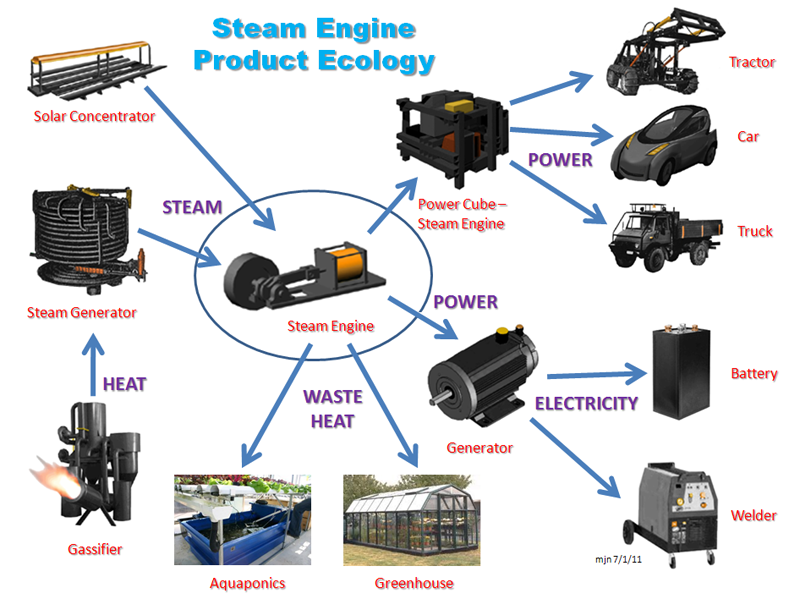 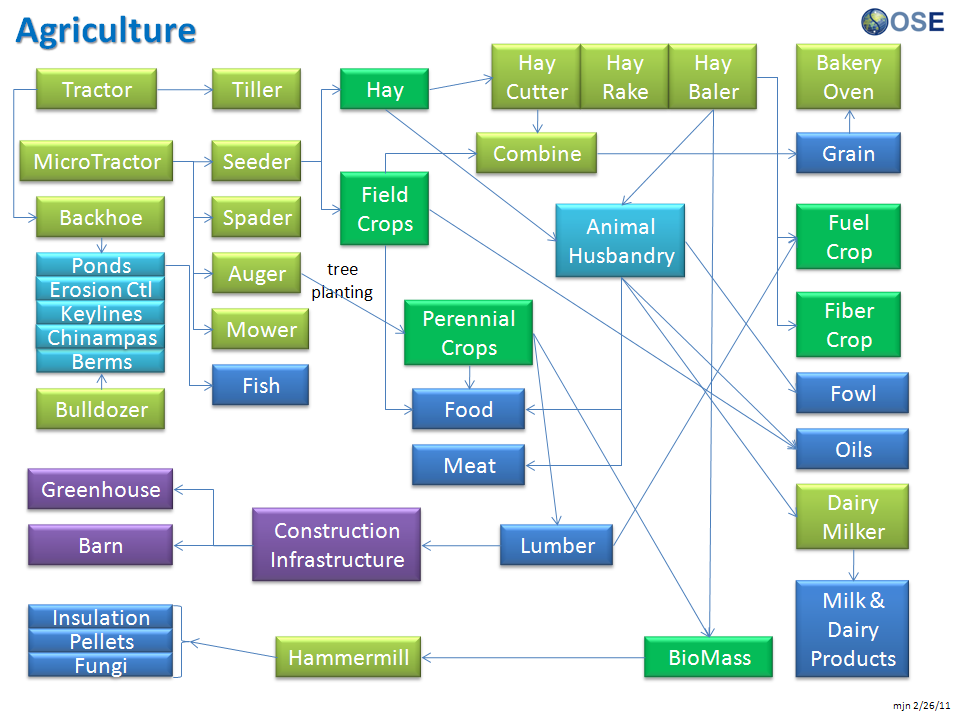 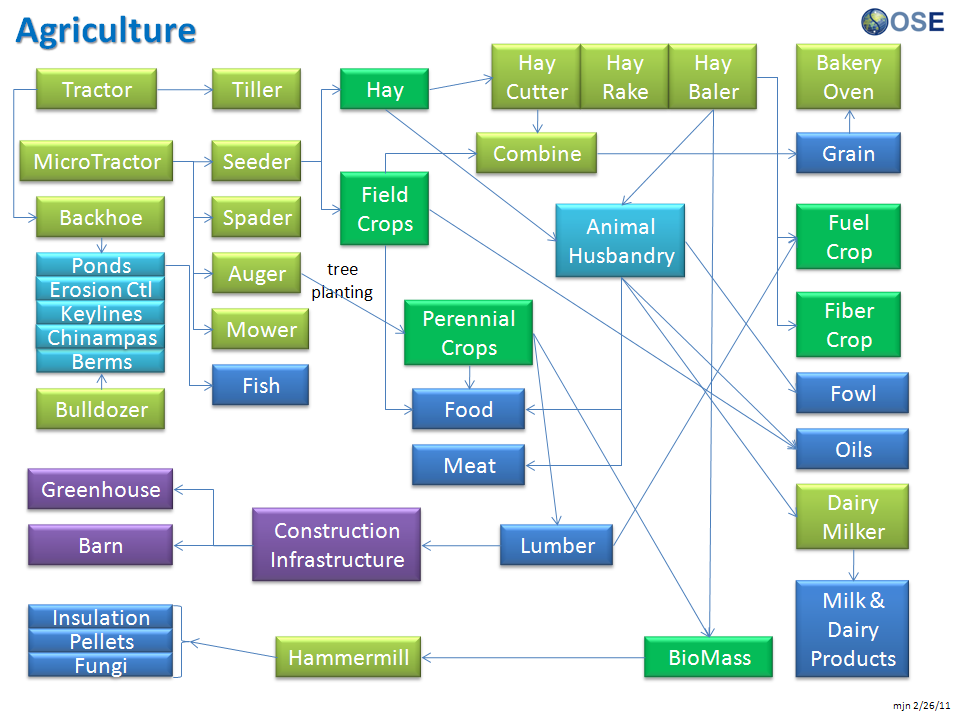 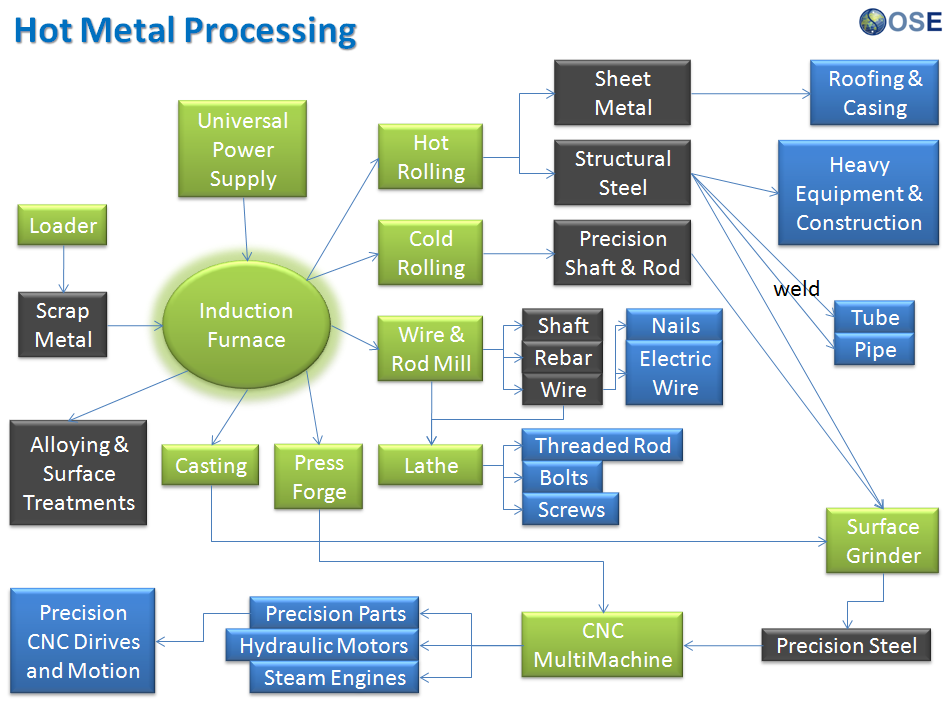 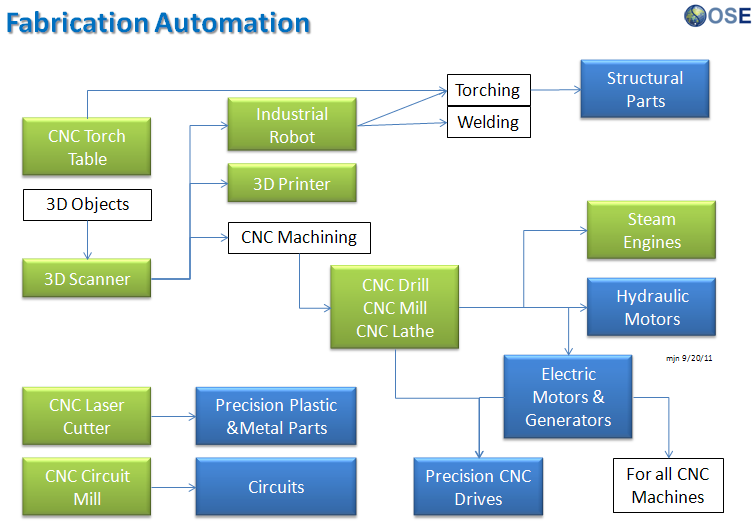 How Your Grandmother Can Build a 1 Ton Brick Press in Her Garage
… in a Single Day
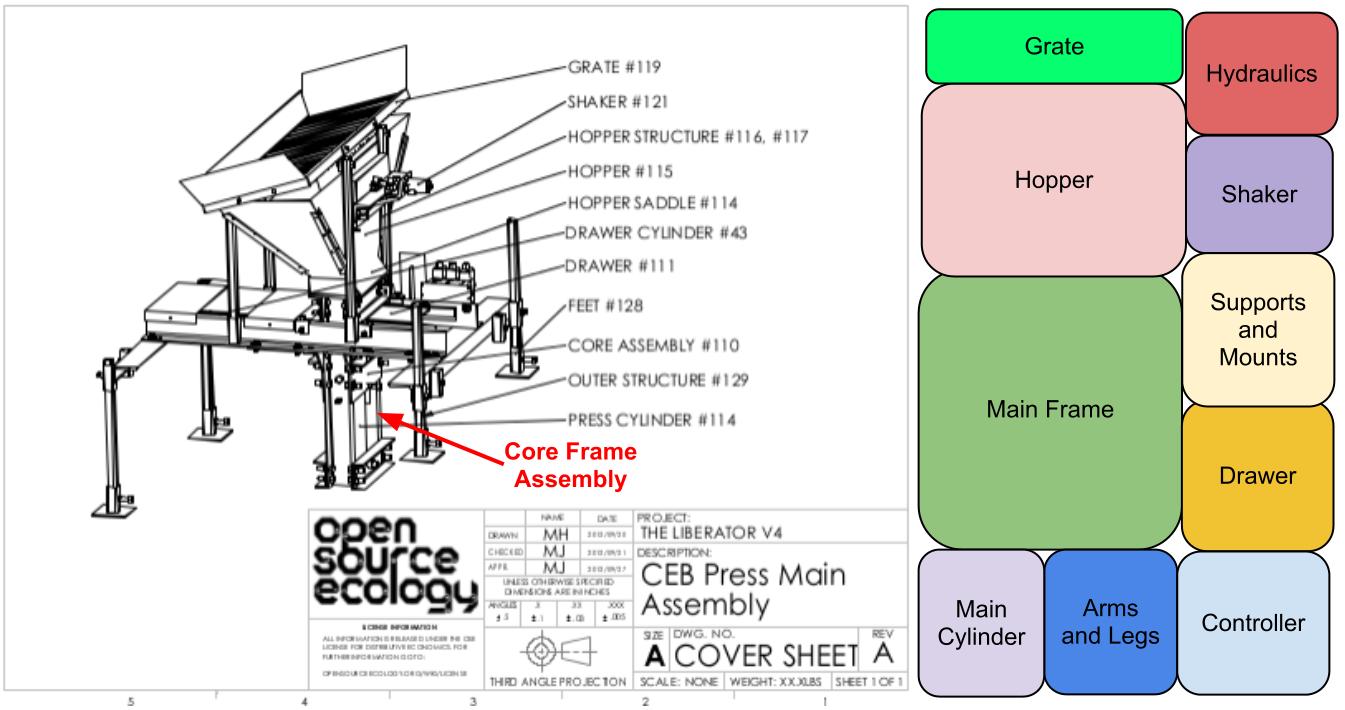 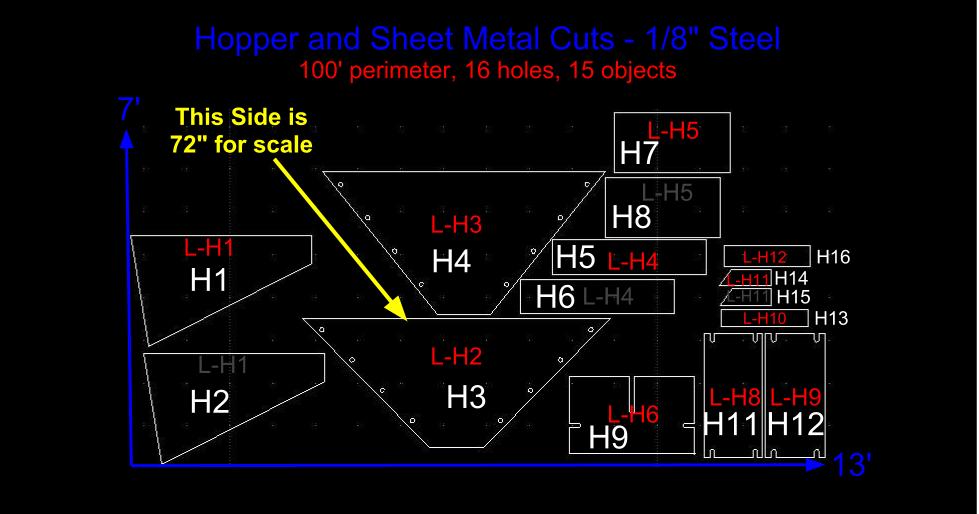 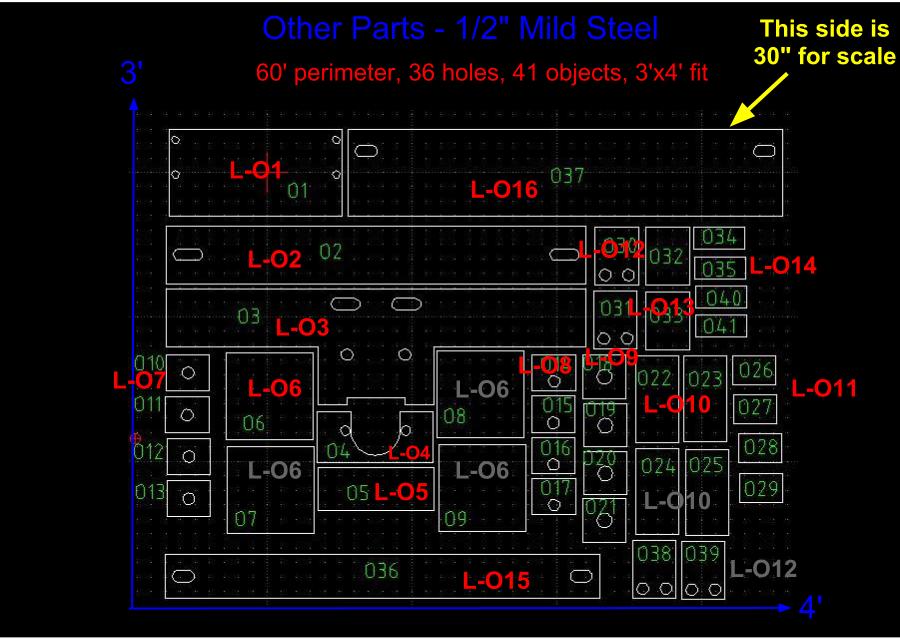 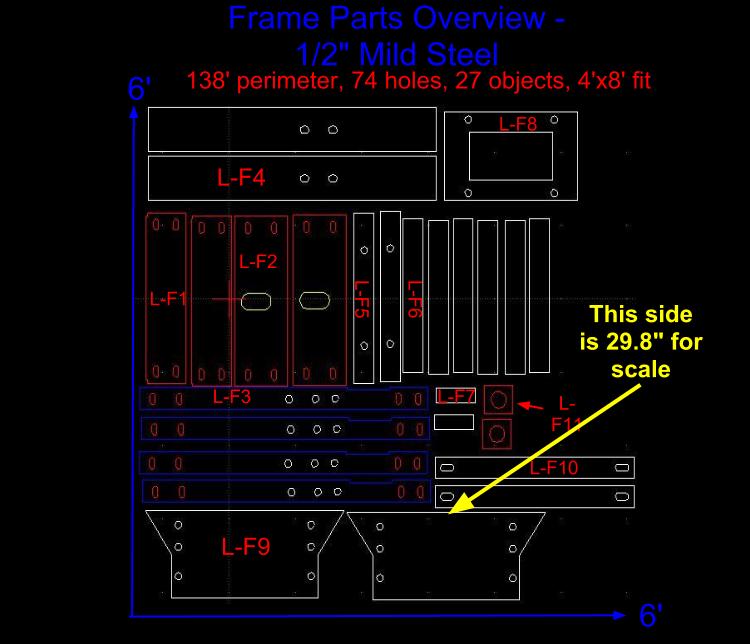 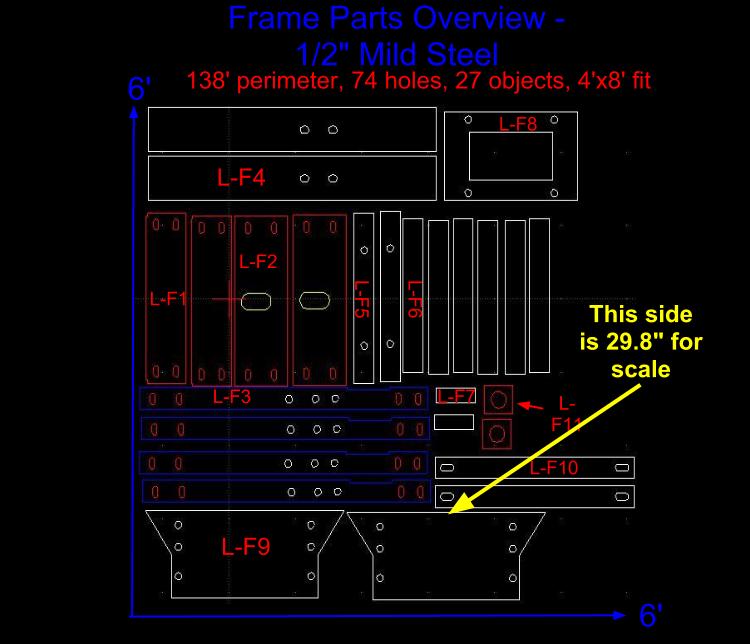 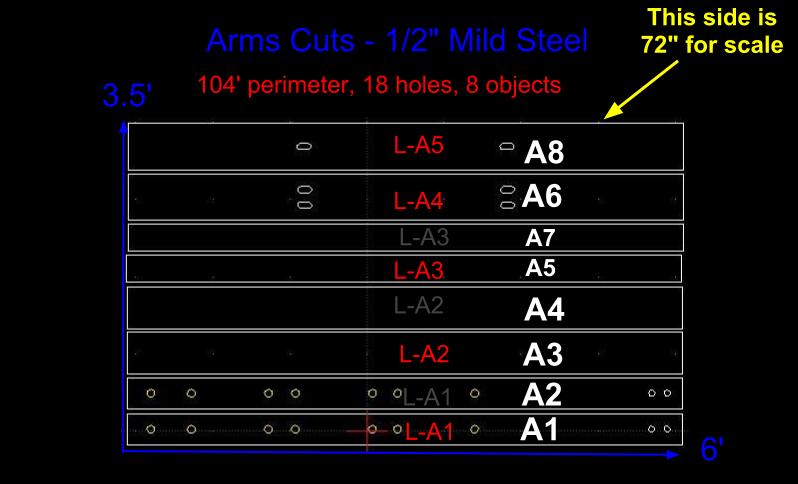 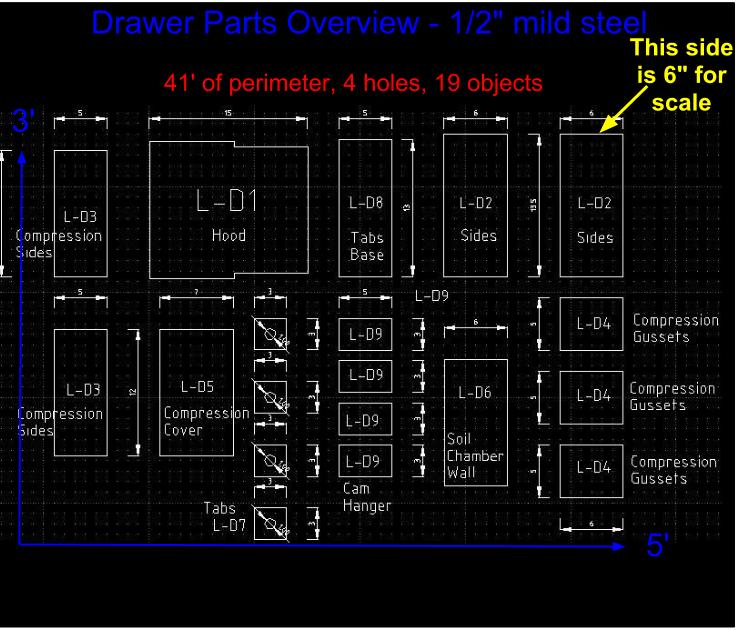 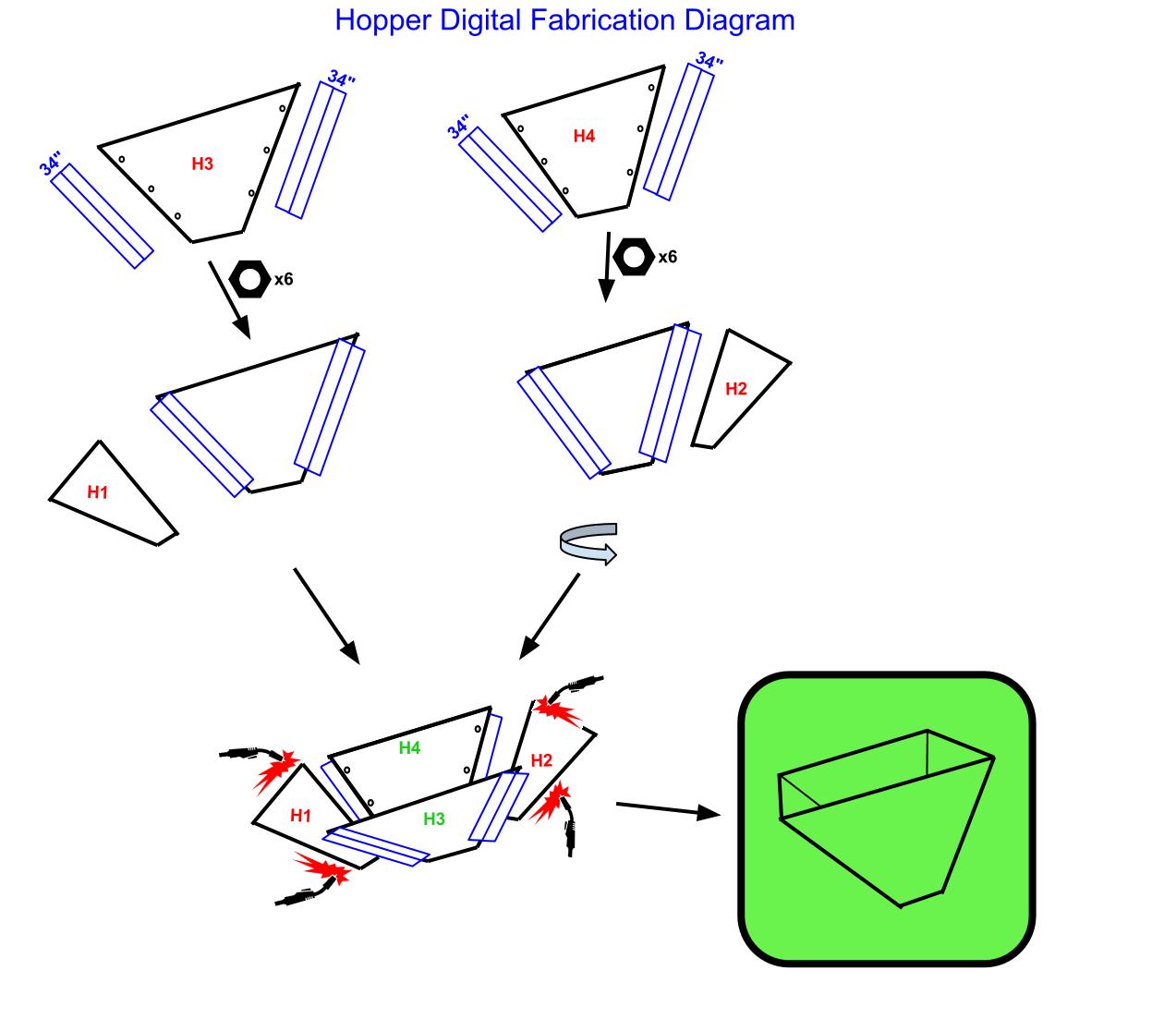 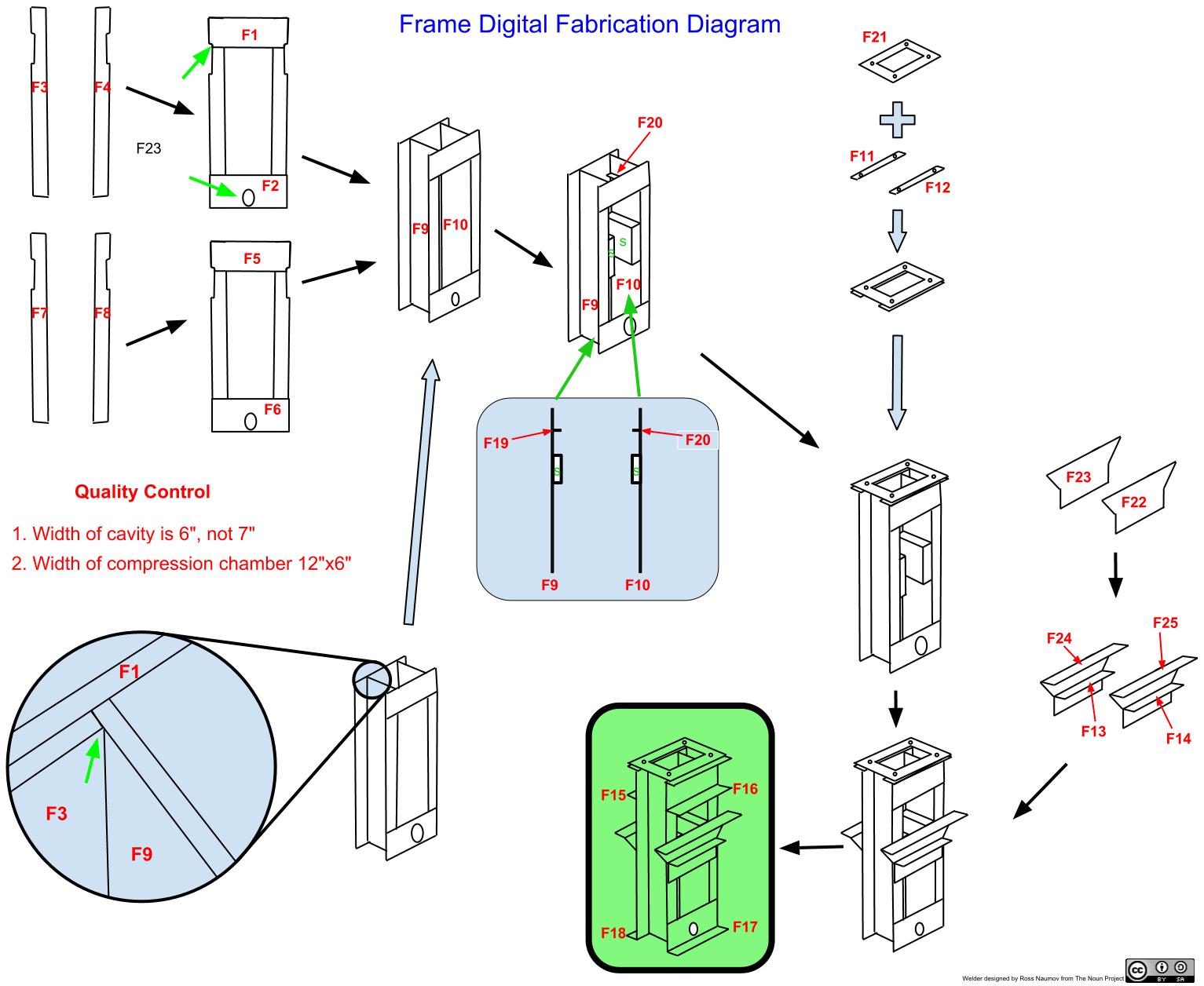 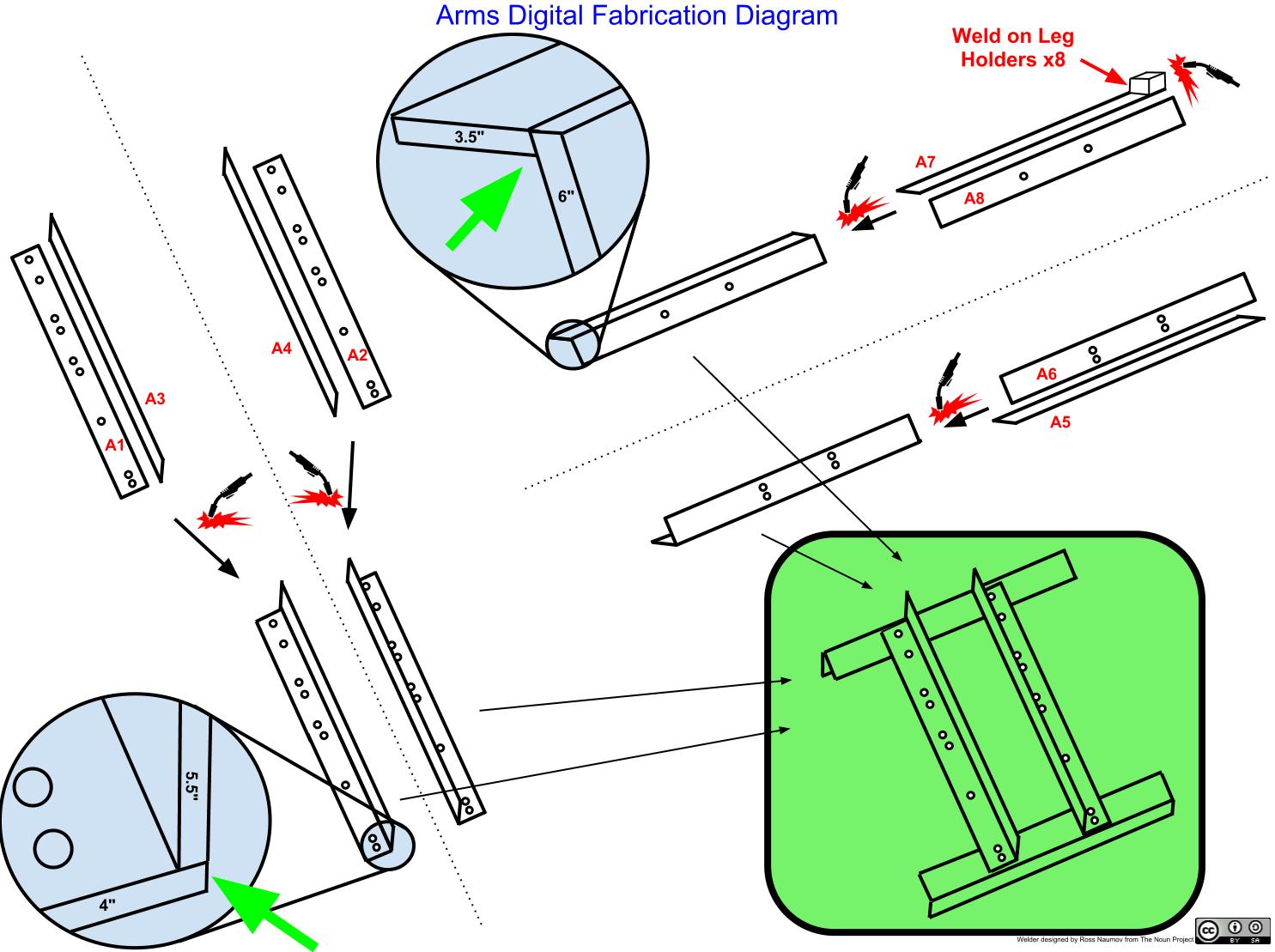 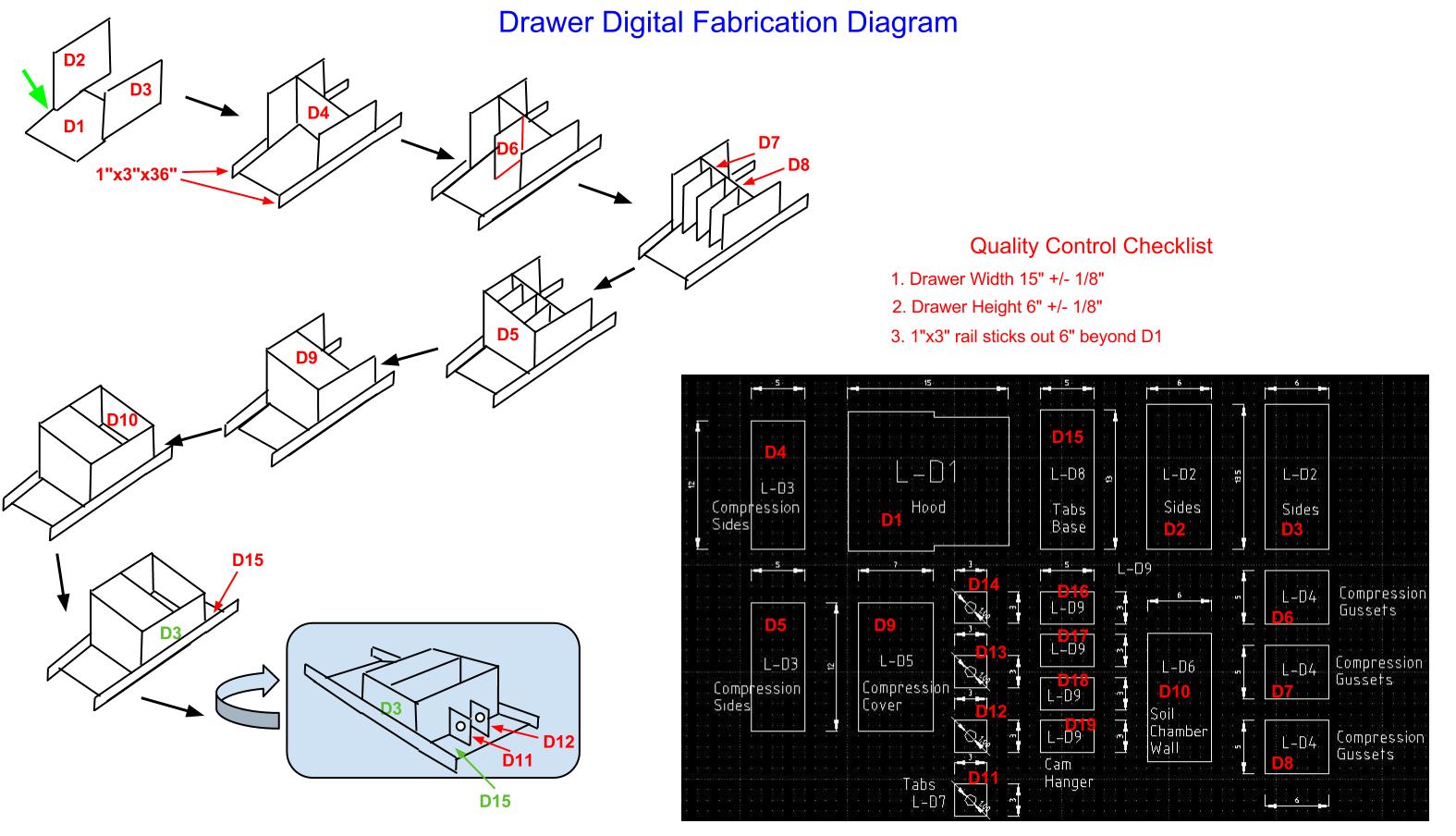 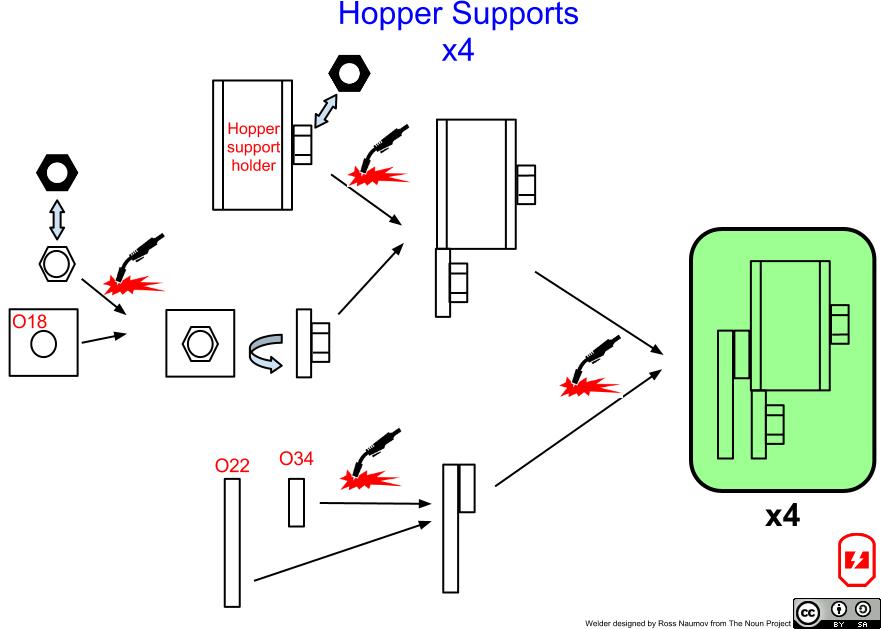 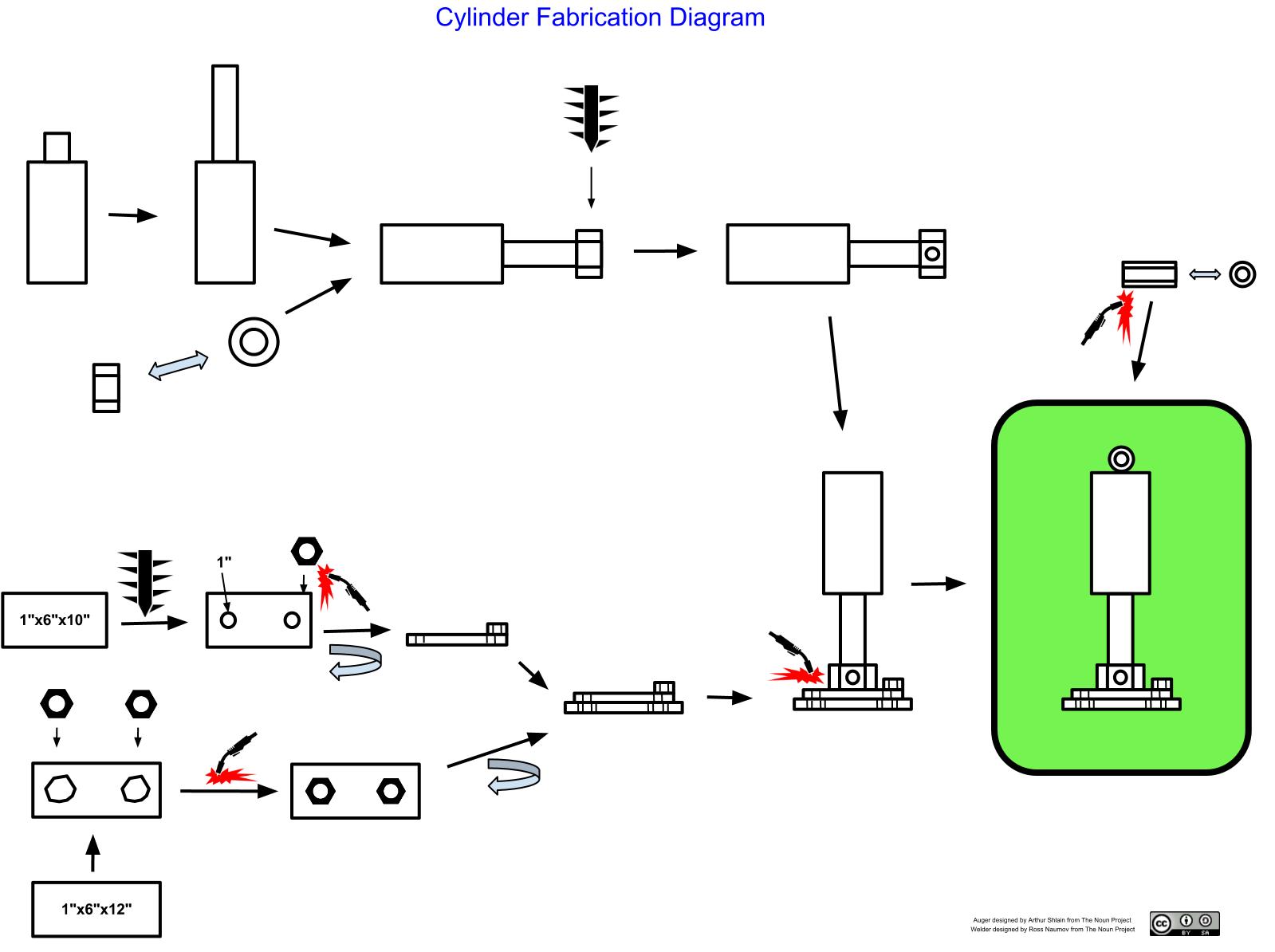 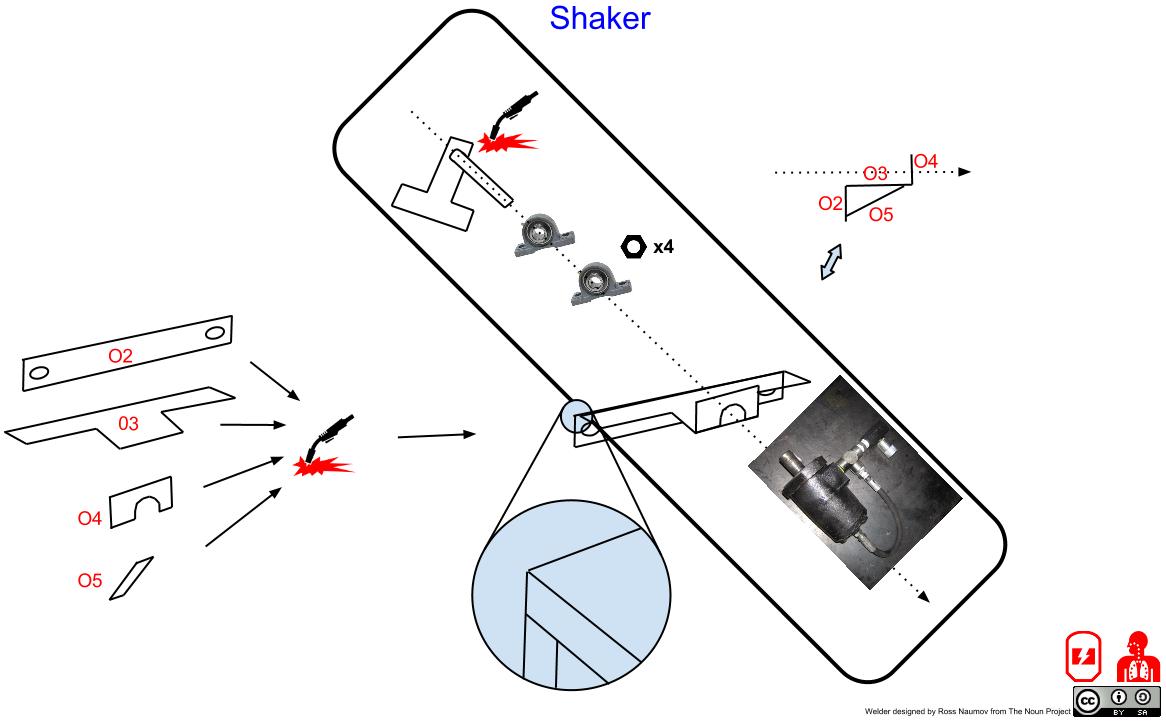 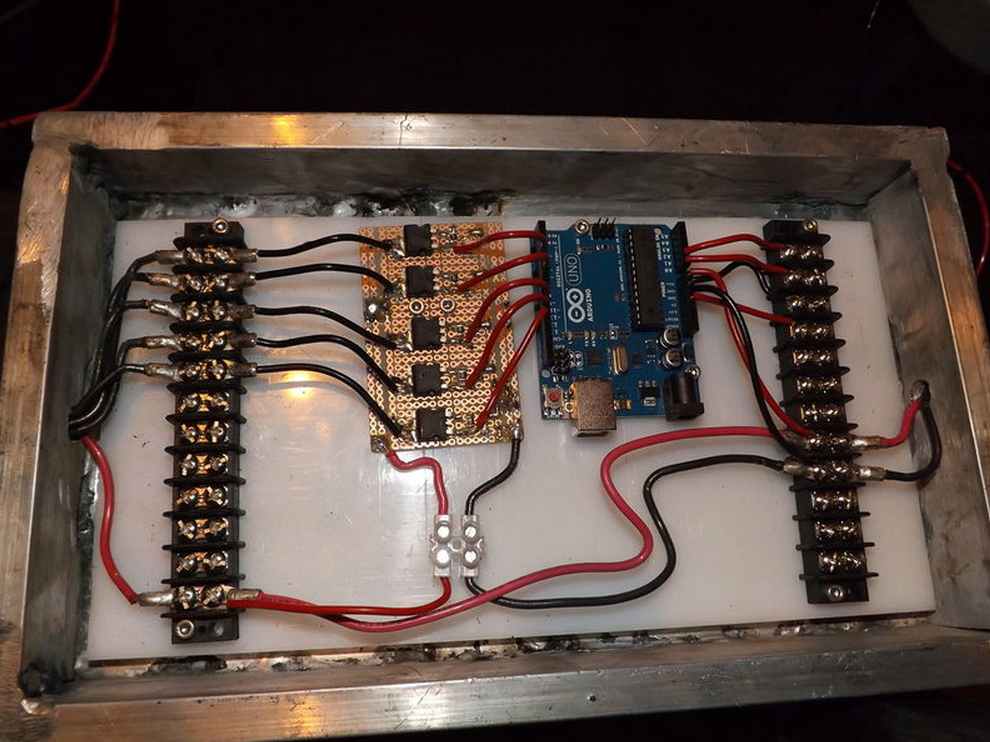 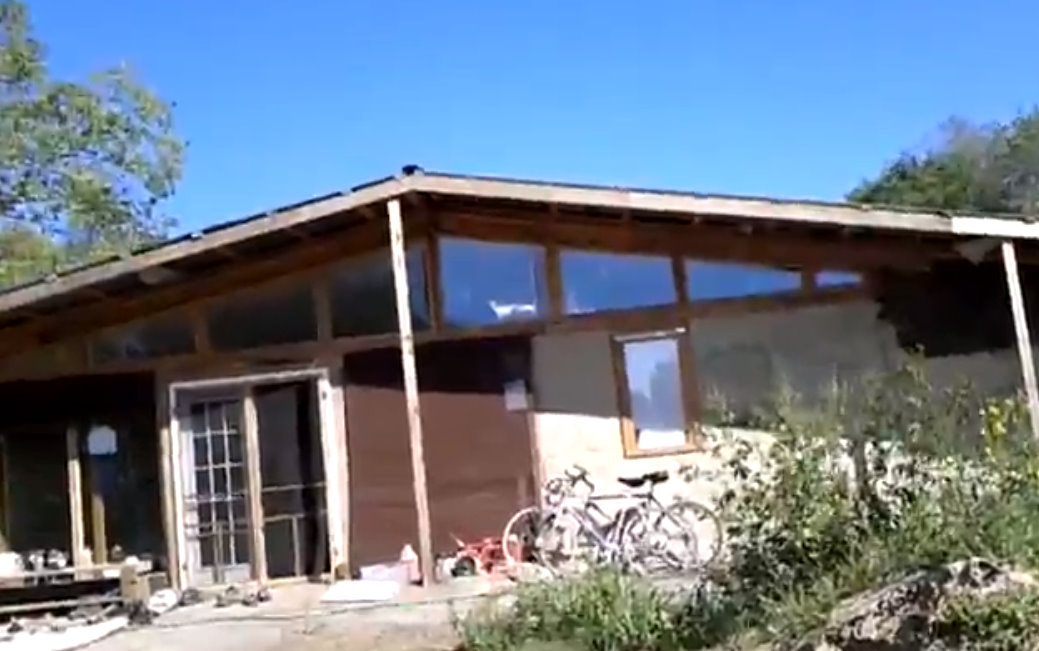 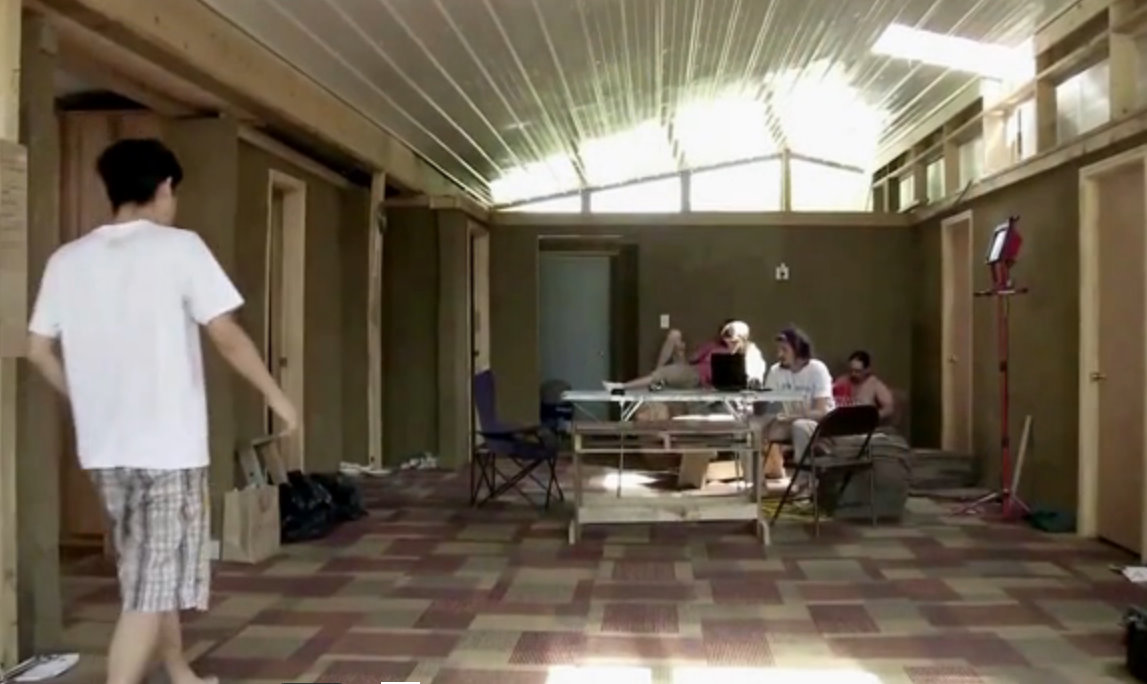 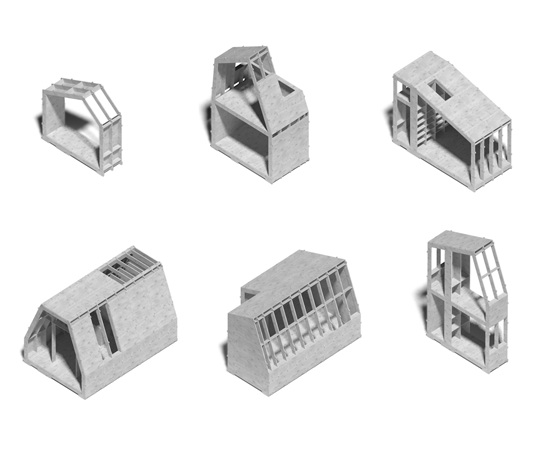 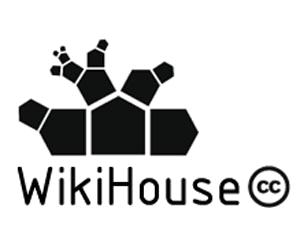 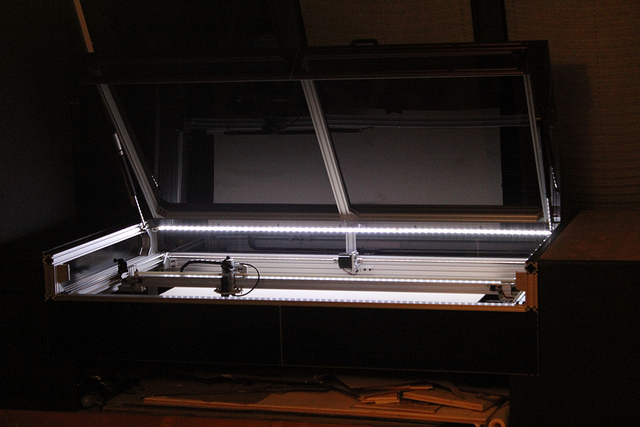 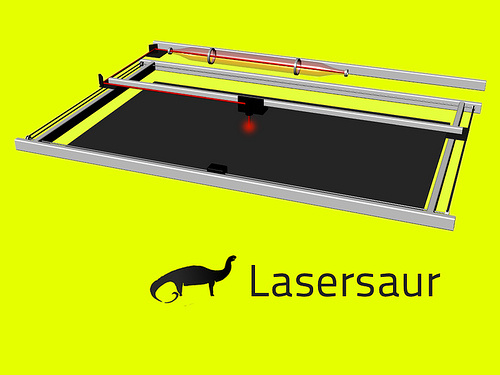